Geluids diagrammen
Aan het einde kun je:
Aan de hand van een afbeelding het soort geluid bepalen.
Weet je wat gehoordrempel en pijngrens is.
Kun je diverse grafieken aflezen.
[Speaker Notes: Work through and explain.  Get them to re-explain back.]
Geluid
Toonsterkte – amplitude

Toonhoogte –  frequentie                       (aantal periode in 1s)
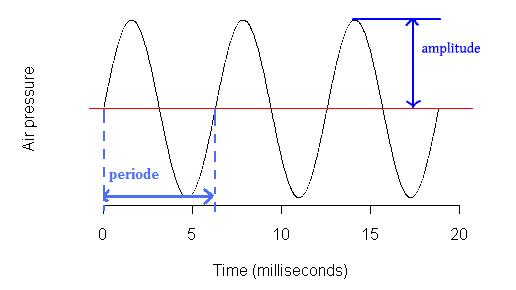 Geluid
Geluid in beeld brengen: De oscilloscoop.
Hoeveel periode zie je hier?
Welk geluid klinkt harder?
Welke toon klinkt hoger?
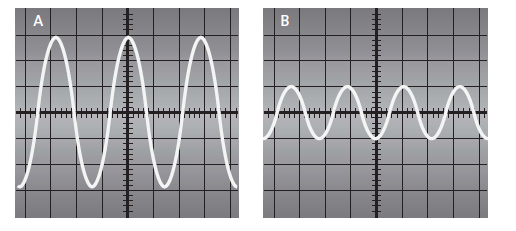 FREQUENTIE
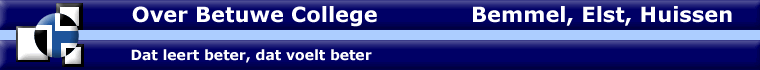 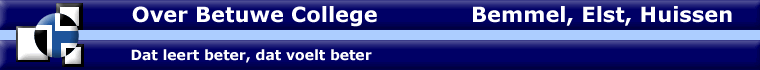 frequentiebereik
Frequentiebereik= Het gebied waar tussen je                de frequentie kan horen.
20Hz – 25.000Hz, voor kinderen.
20Hz – 18.000Hz, voor ouderen
[Speaker Notes: Check out what they can hear at

http://www.freemosquitoringtone.org/

If you dont have a frequency generator at hand.]
Geluid
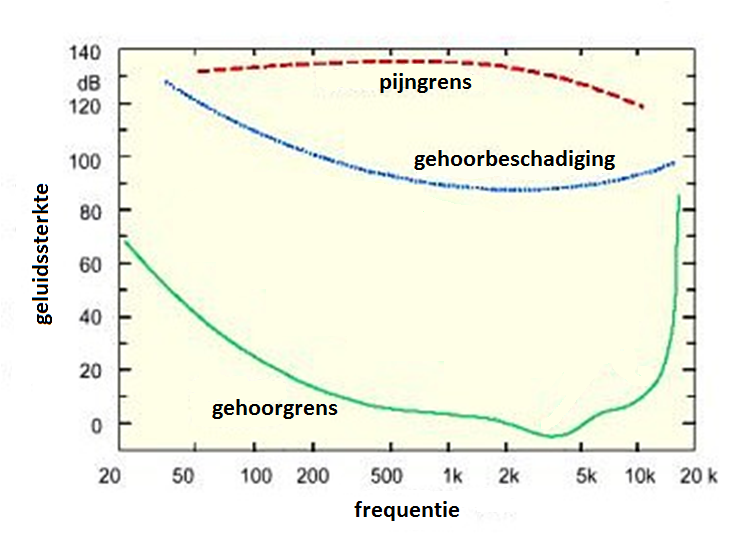 GELUID -  HET OOR
24-1-2012
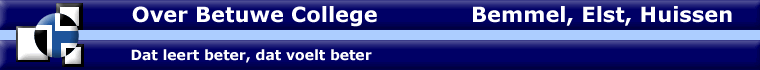 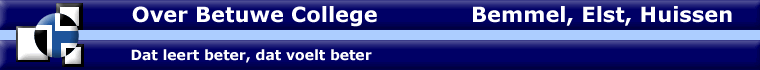 Controleer wat je geleerd hebt.Begrijp je nu:
hoe geluid gemaakt wordt;
hoe geluid bij je oor komt;
hoe het oor werkt?